THE PORTUGUESE ARMED FORCES GENERAL STAFF
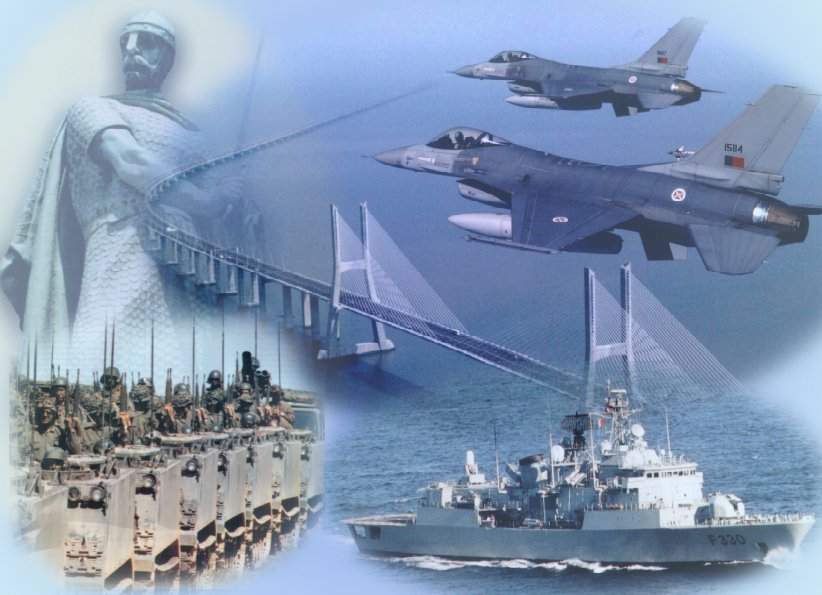 BUREAU FOR INTERNATIONAL LANGUAGE CO-ORDINATION - BILC
Professional Seminar
Budapest, Hungary
23-28 October 2016
Language  Maintenance
- Some thoughts adrift -
LTC Marta Gabriel
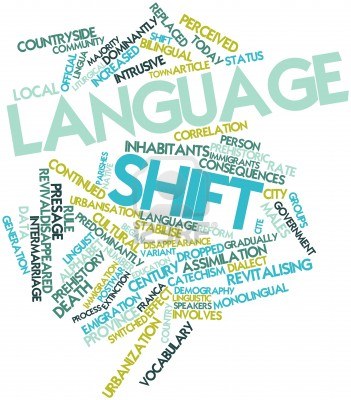 Language Maintenance – Some thoughts adrift
1. Language maintenance – an approach

2. Challenges in the teaching-learning process

3. Opportunities /Solutions
1. Language maintenance – an approach
How can we help language learners maintain
their language skills?
Who are they?
What are their goals?
What resources/solutions can we offer?
1. Language maintenance – an approach
Who are they?
(age, rank, level, motivation, aptitude…)
“Experience and research have shown that native-like mastery of the spoken language is difficult to attain by older learners”
Lightbown and Spada (2008), p. 63
1. Language maintenance – an approach
What are their goals?
(Language Needs Analysis )
Work readiness
Job description compliance
“In order to achieve communicative competence, a learner needs to become proficient in a number of areas, including language forms, social interactions, language skills, and learning strategies.”
Parrish (2004), p. 9
1. Language maintenance – an approach
What resources/solutions can we offer?
Various courses
Suitable methodologies
Adequate approaches
Authentic materials
2. Challenges  in the teaching-learning process
Wide range of ages and ranks
18 – 50
enlisted, NCO, and Officers

Different motivation
Volunteer/non volunteer
2. Challenges  in the teaching-learning process
Different language needs
General English (all levels)
Technical English (naval ships; eletronics; mechanics…)
English for specific purposes 

Downsizing of resources
3. Opportunities/Solutions
Self training programme (distance)
Levels above 50% ALCPT only
Group discussions (ESP)
Current military/social/political issues
b-learning courses 
Navigation, ships, and damage control terminology
Language Maintenance – Some thoughts adrift
1. Language maintenance – an approach

2. Challenges in the teaching-learning process

3. Opportunities /Solutions
Language Maintenance – Some thoughts adrift
Food for thought
What does it mean to know a language?
“To teach is to learn twice”


Joseph Joubert
Language Maintenance – Some thoughts adrift
References:

Lightbown, Patsy M. & Spada, Nina (2008). How Languages 	are Learned, 2nd edition, Oxford, UK: Oxford 	University Press.

Parrish, Betsy (2004). Teaching Adult ESL. A Practical 	Introduction. New York: McGraw-Hill.
THE PORTUGUESE ARMED FORCES GENERAL STAFF
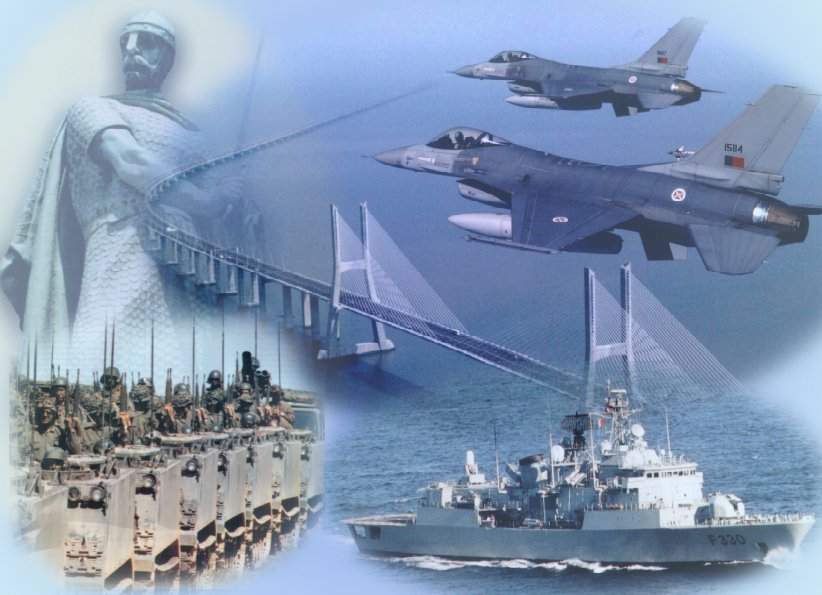 Köszönöm
 Thank you
Obrigado
mcgabriel@emgfa.pt
martitagabriel@gmail.com